大数据联合研究院
TYUT
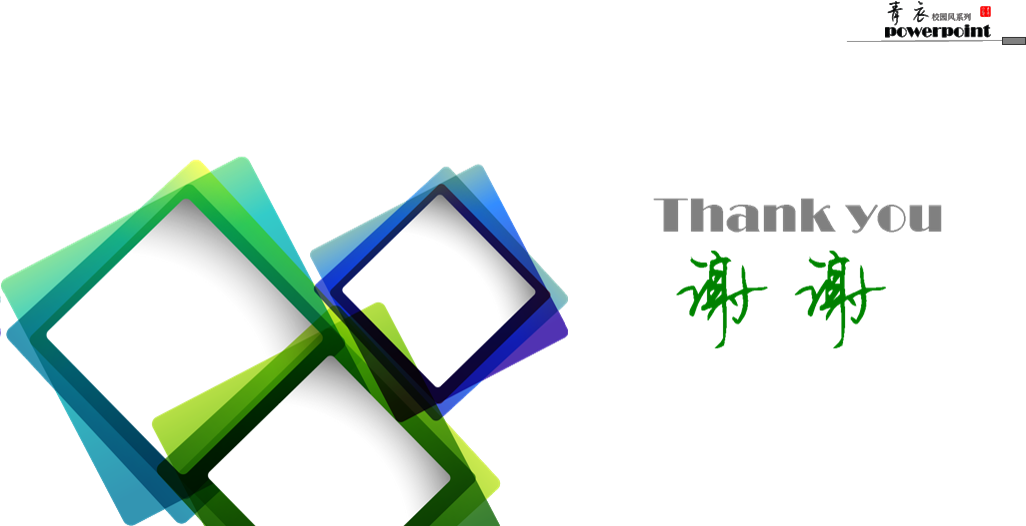 http://cds.tyut.edu.cn
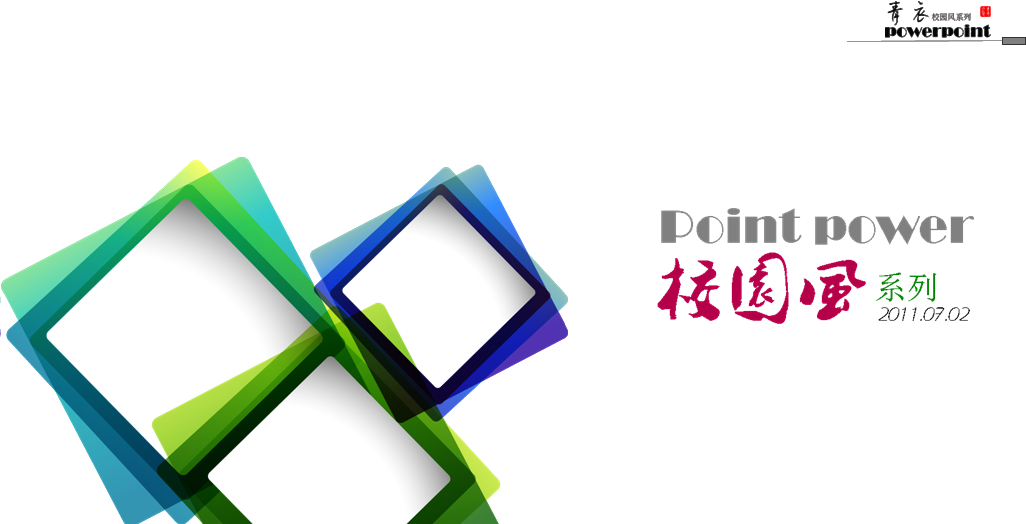 Linux操作系统
NO.2
系统与安全
NO.1 
操作基础
第6章 基础架构服务
主讲人：郑文 研究员
2019-11-14
NO.3
网络服务
本章内容要点
1
守护进程及计划任务
守护进程，初始化系统，systemctl管理，计划任务服务，安全计划任务

系统日志服务
日志系统，查看日志文件，日志工具

OpenSSH服务
SSH与OpenSSH，配置OpenSSH服务，主机密钥管理，用户密钥管理
管理守护进程
3
守护进程（ Daemon ）
始终在后台运行并响应合法请求的程序称为守护（Daemon）进程。
守护进程不是由用户启动运行的，也不与终端关联。
一个实际运行中的系统一般会有多个守护进程在运行，且各个系统中运行的守护进程都不尽相同。
除非程序异常中止或者人为终止，否则它们将一直运行下去直至系统关闭。
UNIX/Linux的守护进程在Windows系统中被称作“服务”。
4
系统初始化进程
SysVinit
为 UNIX System V 系统创建的
RHEL/CentOS 5及之前的版本一直使用
Upstart
由Ubuntu创建的
RHEL/CentOS 6 使用Upstart
Systemd
先进的初始化系统
RHEL/CentOS 7使用Systemd
5
使用systemctl管理服务（1）
显示当前已运行的所有服务
systemctl --type service 或
systemctl -t service
显示已加载的所有服务
systemctl --type service --all 或
systemctl -at service
显示已加载的但处于failed状态的服务
systemctl --type service --failed 或
systemctl -t service --failed
6
使用systemctl管理服务（2）
启动名为ServiceName的服务
systemctl start <ServiceName>
停止名为ServiceName的服务
systemctl stop <ServiceName>
重启名为ServiceName的服务
systemctl restart <ServiceName>
重新加载名为ServiceName服务的配置文件
systemctl reload <ServiceName>
查看名为ServiceName服务的状态信息
systemctl status <ServiceName>
7
使用systemctl管理服务（3）
在启动系统时启用名为ServiceName的服务
systemctl enable <ServiceName>
在启动系统时停用名为ServiceName的服务
systemctl disable <ServiceName>
查看名为ServiceName的服务是否在启动系统时启用
systemctl is-enabled <ServiceName>
查看所有服务是否在启动系统时启用
systemctl list-unit-files -t service
8
安排自动化任务
9
自动安排进程任务
为什么要安排调度进程任务
调度任务的守护进程
atd
crond
安排调度任务的几个命令  
at	安排作业在某一时刻执行一次
batch	安排作业在系统负载不重时执行一次
cron	安排周期性运行的作业
10
CentOS 7中的cron
软件包名： cronie
服务类型：由Systemd启动的守护进程
配置单元： /usr/lib/systemd/system/crond.service
守护进程： /usr/sbin/crond
配置文件
/etc/sysconfig/crond
/etc/cron.d/0hourly
/etc/cron.deny
/etc/pam.d/crond
11
与cronie相关的软件包
周期性计划任务由cronie软件提供
与cronie相关的软件包
cronie：提供crond守护进程及其配置目录/etc/cron.d以及用户使用的crontab命令
cronie-anacron：提供由crond调用的anacron程序及其配置文件/etc/anacrontab
crontabs：提供run-parts脚本以及依赖于此脚本的系统计划任务配置文件/etc/crontab和配置目录/etc/cron.{daily,weekly,monthly}
12
cron与anacron
cron假定服务器是24*7全天候运行的
当系统时间变化或有一段关机时间就会遗漏这段时间应该执行的cron任务
anacron （anachronistic cron）
是针对非全天候运行而设计的
是cron的一个连续时间版本
不会因为时间不连续而遗漏计划任务的执行
在CentOS 7中，anacron是cronie的一部分，且由crond调用的，仅用于运行系统常规计划任务
13
crond守护进程
crond守护进程负责监控周期性任务的执行
crond守护进程的执行参数配置文件
/etc/sysconfig/crond
控制普通用户的使用
若/etc/cron.allow存在，仅列在其中的用户允许使用
若/etc/cron.allow 不存在，检查/etc/cron.deny，没有列于其中的所有用户允许使用
若两个文件均不存在，仅允许root用户使用
空的/etc/cron.deny文件，表示允许所有用户使用（默认值）
14
cron的工作过程
crond启动以后，每分钟唤醒一次，检测如下文件的变化并将其加载到内存
/etc/crontab：是crontab格式（man 5 crontab）的文件
/etc/cron.d/*：是crontab格式（man 5 crontab）的文件
/var/spool/cron/*：是crontab格式（man 5 crontab）的文件
/etc/anacrontab：是anacrontab格式（man 5 anacrontab）的文件
一旦发现配置文件中安排的cron任务的时间和日期与系统的当前时间和日期符合时，就执行相应的cron任务
当cron任务执行结束后，任何输出都将作为邮件发送给安排cron任务的所有者，或者是配置文件中指定的MAILTO环境变量中指定的用户
15
cron的工作过程（续）
/var/spool/cron目录下的crontab文件
是由用户使用crontab命令编辑创建的
当每个用户使用crontab命令安排了cron任务之后，在/var/spool/cron目录下就会存在一个与用户同名的crontab文件
例如一个用户名为osmond的用户，它所对应的crontab文件就是 /var/spool/cron/osmond
16
crontab文件的格式
注释行以 # 开头 
详情参见 man 5 crontab
每一行由5个时间字段及命令组成
minute hour  day-of-month  month-of-year  day-of-week  commands
五个时间字段
minute：		一小时中的哪一分钟 [0～59]
hour：			一天中的哪个小时 [0～23]
day-of-month：	一月中的哪一天 [1～31]
month-of-year：	一年中的哪一月 [1～12]
day-of-week：		一周中的哪一天 [0～6]
17
crontab文件的书写注意事项
这些项都不能为空，必须填入 
如果用户不需要指定其中的几项时间，那么可以使用统配符*表示任何时间 
每个时间字段都可以指定多个值，它们之间用”,”间隔，如：1,3,5
每个时间字段都可以指定范围，它们之间用“-”间隔 ，如：12-20
每个时间字段都可以使用*/n表示每隔n，如：*/2
命令应该给出绝对路径，或设置PATH环境变量 
用户必须具有运行所对应的命令或程序的权限
18
run-parts与/etc/cron.{hourly,daily,weekly,monthly}目录
crontabs软件包
run-parts：执行指定目录中的所有可执行文件
#  run-parts <directory>
/etc/cron.{hourly,daily,weekly,monthly}目录
/etc/cron.hourly/ ：存放每小时要执行的任务脚本文件
/etc/cron.daily/ ：存放每天要执行的任务脚本文件
/etc/cron.weekly/ ：存放每周要执行的任务脚本文件
/etc/cron.monthly/ ：存放每月要执行的任务脚本文件
例如 /etc/cron.d/0hourly
    01 * * * * root run-parts /etc/cron.hourly
19
anacron 任务的执行
anacron由crond调用间接执行
/etc/cron.hourly/0anacron
/usr/sbin/anacron -s
anacron执行时会读取其配置文件 
/etc/anacrontab
20
[Speaker Notes: 当 anacron 运行时，它检查自作业上一次运行以来是否已经经过了所需的天数，如果需要，就运行作业]
anacron 的执行过程
对于每项任务，anacron 先判定该任务是否已在配置文件的周期字段中指定的期间内被执行了。 如果它在给定周期内还没有被执行，anacron 会等待延迟字段中指定的分钟数，然后再次尝试执行命令字段中指定的命令。 
当任务完成后，anacron 会将此日期记录在 /var/spool/anacron 目录的时间戳（Timestamp）文件中， 默认的时间戳文件有三个：cron.daily，cron.monthly 和 cron.weekly。
   # ls /var/spool/anacron/
21
anacron的配置文件——/etc/anacrontab
详情参见 man 5 anacrontab
每一行由4个字段组成
period     delay    job-identifier    command
周期（period）：命令执行的时间间隔（天数）。
延迟（delay）：重启多少分钟后执行任务。可以使用这个设置防止在系统启动时集中执行作业。
作业标识符（job-identifier）：任务的描述，用在anacron 的消息中，并作为作业时间戳文件的名称，只能包括非空白的字符（斜线除外）。
命令（command）：实际执行的任务。
22
CentOS默认的/etc/anacrontab文件
SHELL=/bin/sh
PATH=/sbin:/bin:/usr/sbin:/usr/bin
MAILTO=root
RANDOM_DELAY=45
START_HOURS_RANGE=3-22

# 若1天之内没有运行“日任务”，则 5 分钟之后运行它
1       5      cron.daily            nice   run-parts /etc/cron.daily
# 若7天之内没有运行“周任务”，则 25 分钟之后运行它
7       25      cron.weekly         nice   run-parts /etc/cron.weekly
# 若一个月之内没有运行“月任务”，则 45 分钟之后运行它
@monthly         45      cron.monthly      nice   run-parts /etc/cron.monthly
23
计划任务的安排方法
管理员可在/etc/crontab 文件和/etc/cron.d/*目录的文件中书写crontab格式的文件
管理员可在/etc/cron.{hourly,daily,weekly,monthly}目录下安排每小时、每天、每周、每月要执行的脚本
管理员可以修改/etc/anacrontab文件配置非每天、每周、每月要执行的计划任务
每个用户都可以使用crontab命令安排自己的cron任务
24
修改系统crontab文件安排计划任务
编辑 /etc/crontab
0 */2 * * * netstat -a | mail osmond@mydomain.com
0 2 * * 0 root du -sh /home/* | sort -nr | head -10
25
创建/etc/cron.d/目录下的文件安排计划任务
例如：创建/etc/cron.d/ddns-update文件

*/5 * * * * root /usr/bin/wget -O /dev/null 
--http-user=YOURNAME 
--http-passwd=YOURPASSWORD 
http://www.3322.org/dyndns/ update?system=dyndns& hostname=YOURHOSTNAME.f3322.org"
26
直接编写任务脚本安排计划任务
直接编写目录下的脚本安排计划任务
/etc/cron.{hourly,daily,weekly,monthly}
例如
# vi /etc/cron.daily/cleanup-backups
   find /backup -mtime +60 ! -name lost+found -exec /bin/rm –rf {} \;
# chmod +x /etc/cron.daily/cleanup-backups
27
使用crontab命令安排用户自己的cron任务
crontab命令功能
用于生成cron进程所需要的用户crontab文件
crontab命令格式 
crontab [-u user] file
crontab [-u user] {-l|-r|-e} 
-l	   在标准输出上显示当前的crontab
-r	   删除当前的crontab
-e  使用编辑器编辑当前的crontab文件
当结束编辑离开时，将自动安装/var/spool/cron目录下
任何被允许的用户都可以使用crontab安排任务
28
cron的使用举例
使用命令crontab -e加载任务
在编辑器中编辑
00 02 * * * rm -rf  ~/temp/*
存盘退出
用户的cron任务加载以后
可以使用crontab -l命令查看
可以到/var/spool/cron目录确认
29
系统日常的cron任务
tmpwatch 
清除指定目录中的文件，不让/tmp目录处于满状态 
logrotate 
日志滚动，让日志文件不要变得太大 
配置文件：/etc/logrotate.conf 
logwatch 
一个日志文件分析程序，提供系统活动摘要，报告可疑信息 
配置文件：/etc/logwatch/conf/logwatch.conf
30
本章内容要点
1
守护进程及计划任务
守护进程，初始化系统，systemctl管理，计划任务服务，安全计划任务

系统日志服务
日志系统，查看日志文件，日志工具

OpenSSH服务
SSH与OpenSSH，配置OpenSSH服务，主机密钥管理，用户密钥管理
日志系统和系统日志
32
系统日志简介
日志的用途
系统审计、监测追踪和分析统计。
日志的功能 
用于记录系统、程序运行中发生的各种事件
通过阅读日志，有助于诊断和解决系统故障
帮助系统管理员寻找攻击者留下的痕迹
日志的分类
文件日志：将日志记录到文件中
数据库日志：将日志记录关系数据库中
管道日志：将日志通过管道传递给应用程序处理
33
日志系统简介
日志系统
负责系统日志和内核消息捕捉的日志记录系统
日志系统的主要功能
分类存放日志、方便日志管理
可将日志消息记录到远程主机
日志系统的常用软件
syslog（ http://www.syslog.org/ ）
syslog-ng（http://www.balabit.com/network-security/syslog-ng）
rsyslog（http://www.rsyslog.com/）【默认安装】
34
rsyslog
rsyslog采用模块化设计，是syslog的替代品
特点
实现了基本的syslog协议
直接兼容syslogd的syslog.conf 配置文件
在同一台机器上支持多个rsyslogd进程
丰富的过滤功能，可将消息过滤后再转发
灵活的配置选项，配置文件中可写简单的逻辑判断
增加了重要的功能，如使用TCP进行消息传输
有现成的前端web展示程序
35
[Speaker Notes: loganalyzer （http://loganalyzer.adiscon.com/）
之前的phplogcon（ http://www.phplogcon.org）]
rsyslog的体系结构
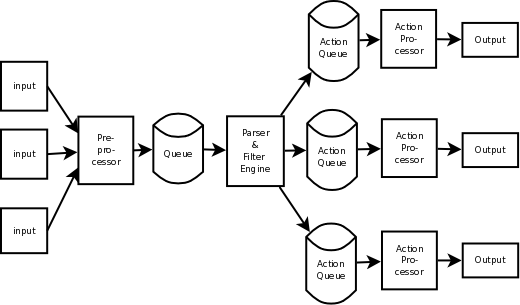 36
rsyslog的消息流与模块
输入模块
imklg、imsock、imfile、imtcp
预处理模块
主队列
过滤模块
执行队列
输出模块
omudp、omtcp、omfile、omprog、ommysql、omruleset
37
[Speaker Notes: Filetr模块处理消息的分析和过滤，rsyslog可以根据消息的任何部分进行过滤。
Queue模块负责消息的存储，从Input传入的未经过滤的消息放在主队列中，过滤后的消息放入到不同action queue中，再由action queue送到各个输出模块。

http://www.cnblogs.com/tobeseeker/archive/2013/03/10/2953250.html]
CentOS 7中的rsyslog
软件包名： rsyslog
服务类型：由Systemd启动的守护进程
配置单元： /usr/lib/systemd/system/rsyslog.service
守护进程：/sbin/rsyslogd
配置文件
/etc/rsyslog.conf 和 /etc/rsyslog.d/ 
/etc/sysconfig/rsyslog
38
/etc/rsyslog.conf 的组成部分
全局指令（Global directives）
设置全局参数，如：主消息队列尺寸、加载扩展模块等
模板（Templates）
指定记录的消息格式，也用于动态文件名称生成
输出通道（Output channels）
对用户期望的消息输出进行预定义
规则（Rules） 【selector + action】
指定消息规则
在规则中可以引用之前定义的模板和输出通道
以 # 开始的行为注释，所有空行将被忽略
39
/etc/rsyslog.conf 的规则
规则由 selector 和 action 两部分组成
每一行的格式为
facility.priority        action
      设备.级别		    动作
详情 man 5 rsyslog.conf
40
默认的/etc/rsyslog.conf
# egrep -v '^#|^$' /etc/rsyslog.conf
# provides support for local system logging (e.g. via logger command)
$ModLoad imuxsock 
# provides kernel logging support (previously done by rklogd)
$ModLoad imklog
$ActionFileDefaultTemplate RSYSLOG_TraditionalFileFormat
$IncludeConfig /etc/rsyslog.d/*.conf
*.info;mail.none;authpriv.none;cron.none                /var/log/messages
authpriv.*                                              /var/log/secure
mail.*                                                  -/var/log/maillog
cron.*                                                   /var/log/cron
*.emerg                                                 *
uucp,news.crit                                     /var/log/spooler
local7.*                                                /var/log/boot.log
41
设备类别（facility）
authpriv：与安全、认证相关的信息
cron：与cron和at有关的信息
daemon：没有明确设备定义的守护进程的信息
ftp：报告FTP守护进程的信息
kern：报告与内核有关的信息
lpr：报告与打印服务有关的信息
mail：报告与邮件服务有关的信息
news：报告与网络新闻服务有关的信息
syslog：报告由syslog生成的信息
user：报告一般的用户级别信息
uucp：由UUCP子系统生成的信息
local0~local7：保留给本地其他应用程序使用
42
日志级别（priority）
0  EMERG（紧急）：会导致主机系统不可用的情况
1  ALERT（警告）：必须马上采取措施解决的问题
2  CRIT（严重）：比较严重的情况
3  ERR（错误）：运行出现错误
4  WARNING（提醒）：可能会影响系统功能的事件
5  NOTICE（注意）：不会影响系统但值得注意
6  INFO（信息）：一般信息
7  DEBUG（调试）：程序或系统调试信息等
43
facility.priority语法
可以在同一行中设置多个“设备.级别”组合，每组之间用分号隔开
可以同时指定多个设备或级别，用逗号间隔
可以使用通配符“*”表示所有的设备或级别
级别（priority）的指定
直接指定：记录比指定级别高的所有级别的消息
使用=前缀：只记录指定级别的日志消息
使用!前缀：不记录比指定级别高的所有级别的消息
使用!=前缀：不记录指定级别的日志消息
none：用于禁止任何日志消息
44
facility.priority语法举例
mail.info
mail.=info
kern.*
kern.info;kern.!err
mail.*;mail.!=info
mail,news.=info
*.=crit;kern.none
*.=info;mail,news.none
45
目标动作（ action ）
常规文件
将日志记录于文件：以“/”开始的全路径文件名
[-]/path/filename
文件名之前的减号（-）表示对文件的写入同时不立即同步到磁盘，这样可以加快日志写入速度
终端设备
将日志发送到终端：/dev/console，/dev/ttyX
命名管道
将日志记录到命名管道，用于日志调试非常方便
| named_pipe
46
目标动作（ action ）续
远程主机
@hostname
将信息发送到可解析的远程主机hostname或IP
该主机必须正在运行rsyslogd，并可以识别rsyslog的配置文件
rsyslog 使用 udp:514 端口传送日志信息
用户列表
:omusrmsg:User1,User2,…Usern
发送信息到指定的登录用户，*表示所有用户
47
action语法举例
kern.*                       /var/adm/kernel
mail.*                       -/var/log/maillog
mail.=info                 /dev/tty12
*.alert                       root,joey
*.=emerg                  *
*.*                            @finlandia
48
将日志发往另一台主机
传统的UDP传输
很有可能会丢失消息，但是传统的标准方法
*.* @192.168.0.1
基于TCP传输
仅在某些特殊情况下丢失消息，被广泛使用
*.* @@192.168.0.1
基于 RELP 传输 
从不丢失消息，但要求 rsyslogd 的版本大于 3.15.0
*.* :omrelp:192.168.0.1:2514
49
日志管理策略
及时作好备份和归档
延长日志保存期限
控制日志访问权限
日志中可能会包含各类敏感信息，如账户、口令等
集中管理日志
便于日志信息的统一收集、整理和分析
杜绝日志信息的意外丢失、恶意篡改或删除
50
日志滚动
为什么进行日志滚动
对日志文件进行定期清理以免造成磁盘空间的不必要的浪费
加快了管理员查看日志所用的时间
日志滚动程序
RHEL/CentOS 使用程序 logrotate 处理日志滚动
logrotate 能够自动完成日志的压缩、备份、删除工作
系统默认把 logrotate 加入到系统每天执行的计划任务中
51
logrotate 的配置文件
# cat /etc/logrotate.conf

// 每周清理一次日志文件
weekly
// 保存过去四周的日志文件
rotate 4
// 清除旧日志文件的同时，创建新的空日志文件
create
// 包含/etc/logrotate.d目录下的所有配置文件
include /etc/logrotate.d
52
/etc/logrotate.d目录下的配置文件
每个文件的格式为：
# 注释
/full/path/to/logfile {
    配置语句1
    …
    配置语句n
}
# ls /etc/logrotate.d
acpid     cups    mgetty    rpm     syslog     named    samba
………
53
以cron方式运行logrotate
# cat /etc/cron.daily/logrotate
#!/bin/sh

/usr/sbin/logrotate /etc/logrotate.conf
EXITVALUE=$?
if [ $EXITVALUE != 0 ]; then
    /usr/bin/logger -t logrotate "ALERT exited abnormally with [$EXITVALUE]"
fi
exit 0
54
主要日志文件简介
日志保存位置
默认位于：/var/log 目录下
主要日志文件介绍
内核及常规消息日志：/var/log/messages
计划任务日志：/var/log/cron
系统引导日志：/var/log/dmesg
邮件系统日志：/var/log/maillog
用户登录日志：/var/log/lastlog、/var/log/secure、/var/log/wtmp、/var/run/utmp
……
55
时间标签
主机名
子系统名
消息
常规日志文件/var/log/messages
是纯文本文件，可以使用 cat、tail [-f] 查看
文件中每条消息的格式
时间标签   主机名   消息子系统   消息
例如
May 15 18:57:15 centos1 syslogd 1.4.1: restart.
May 15 19:20:13 centos1 sshd(pam_unix)[2968]: session opened for user root by (uid=0)
May 15 20:02:07 centos1 sshd(pam_unix)[763]: session closed for user root
56
[Speaker Notes: 时间标签：消息发出的日期和时间
主机名：生成消息的计算机的名字
子系统名称：发出消息的应用程序名称
消息：消息的具体内容]
用户登录日志
保存了用户登录、退出系统等相关信息
/var/log/lastlog：最近的用户登录事件
/var/log/wtmp：用户登录、注销及系统开、关机事件 
/var/run/utmp：当前登录的每个用户的详细信息 
/var/log/secure：与用户验证相关的安全性事件
分析工具
who、w、lastlog、last、ac
57
应用程序日志
由相应的应用程序独立进行管理
Web服务：/var/log/httpd/
 access_log、error_log 
FTP服务：/var/log/vsftpd.log
……
 分析工具
文本查看、grep过滤检索
awk、sed 等文本过滤、格式化编辑工具
Webalizer、Awstats等专用日志分析工具
58
日志分析工具LogWatch
LogWatch是一个对历史日志进行分析的工具
LogWatch由Perl语言编写
主页为 http://www.logwatch.org/
在RHEL/CentOS 中 LogWatch工具由RPM包logwatch提供，且是默认安装的
默认情况下，logwatch以cron任务方式每日运行一次。
59
本章内容要点
1
守护进程及计划任务
守护进程，初始化系统，systemctl管理，计划任务服务，安全计划任务

系统日志服务
日志系统，查看日志文件，日志工具

OpenSSH服务
SSH与OpenSSH，配置OpenSSH服务，主机密钥管理，用户密钥管理
OpenssH
61
梁如军（linuxbooks@126.com）
Creative Commons License（BY-NC-SA）
SSH
为什么使用 SSH
SSH 2 体系结构
CentOS 上的 OpenSSH
生成密钥对
复制公钥到目标 
服务器配置
客户端配置
漏洞
未加密的网络连接容易嗅探，欺骗，劫持
需要认证保护
抵御针对凭证的捕获攻击
允许认证方法的替代方案
需要保护数据
提供交互式登录安全
为所传输的数据提供安全保障
解决
使用SSH进行交互式登录会话
在可信任的主机之间配置用户的公钥认证
使用TCP端口转发保护未加密的数据通道
SSH简介
SSH 的英文全称为 Secure SHell
SSH 是IETF 的网络工作组所制定的协议
SSH 是建立在应用层和传输层基础上的安全协议
SSH（Secure SHell）协议是 C/S 模式协议
分为 SSH 的客户端和服务器端
一次成功的 SSH 会话需要两端通力合作来完成
SSH 目的是要在非安全网络上提供安全的远程登录和其他安全服务
所有使用 SSH 协议的通信，包括口令，都会被加密传输
用于替代传统的 telnet、ftp、r族命令（rlogin、rsh、rcp）
65
SSH协议体系结构
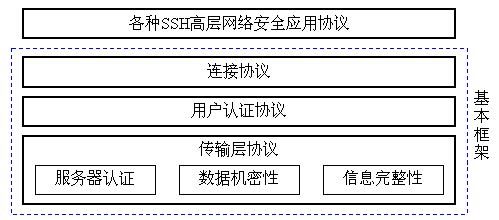 66
SSH 基于主机的安全验证
在 SSH 协议中每台主机都有一对或多对主机密钥
首次启动 SSH 服务时会自动生成，一般无需变更
SSH 通过严格的主机密钥检查
用户可以核对来自服务器的公钥同之前所定义的密钥是否一致，防止了某个用户访问一个他没有相应公钥的主机
SSH 利用主机的公钥（而不是IP地址）实现主机身份认证，不容易受到IP地址欺骗的攻击
67
SSH 基于用户的安全验证1
基于口令的安全验证
只要用户知道自己用户账号和口令，就可以登录到远程主机
口令验证由 PAM 进行验证
SSH 对所有传输的数据进行加密传输（包括用户口令）
不能避免受到“中间人”方式的攻击
68
SSH 基于用户的安全验证2
基于密钥的安全验证
每个用户都拥有自己的一对或多对密钥
包括：公钥和私钥
密钥协议： RSA 或 DSS/DSA
每个用户自己的密钥对需用户自己生成
可以使用不同的密钥协议创建多对密钥
并将公密发布到需要访问的服务器上
基于密钥的安全验证不需要在网络上传送用户口令
可以避免“中间人”的攻击方式，因为“中间人”没有你的私钥
69
用户密钥认证协议
RSA 和 DSS/DSA 认证承诺不必提供密码就能够同远程系统建立连接
RSA/DSA 密钥认证协议的基本工作原理： 
密钥由一对组成：一把专用密钥（亦称私钥）和一把公用密钥（亦称公钥）。
密钥对由客户端生成，私钥由用户自己保管，并将公钥散播到需要认证之处（登录服务器端）。
公钥用于对消息进行加密，只有拥有私钥的人才能对该消息进行解密。
公钥只能用于加密，而私钥只能用于对由匹配的公钥编码的消息进行解密。
70
用户密钥认证过程
SSH 客户向 SSH 服务器提出用户密钥认证请求
SSH 服务器在用户的家目录下寻找其公钥，然后把它和用户发送过来的公钥进行比较
如果两个密钥一致
服务器就用公钥生成加密“质询”（challenge）并把它发送给客户端软件
客户端软件收到“质询”之后就使用用户自己的私钥解密再把它送还给服务器
认证通过后，客户端向服务器发送会话请求开始双方的加密会话
否则认证失败
71
SSH Connection Layer
SSH Authentication Layer
SSH Transport Layer
SSH 2 体系结构
TCP/IP Stack
[Speaker Notes: In January 2006 the SSH 2 Protocol architecture became an official Internet Standard:
 • RFC 4250 The Secure Shell (SSH) Protocol Assigned Numbers 
 • RFC 4251 The Secure Shell (SSH) Protocol Architecture
 • RFC 4252 The Secure Shell (SSH) Authentication Protocol 
 • RFC 4253 The Secure Shell (SSH) Transport Layer Protocol 
 • RFC 4254 The Secure Shell (SSH) Connection Protocol 
 • RFC 4255 Using DNS to Securely Publish Secure Shell (SSH) Key Fingerprints
 • RFC 4256 Generic Message Exchange Authentication for the Secure Shell Protocol]
SSH 2 – 传输层
传输层提供算法协商，密钥交换和服务器身份验证，并设置了加密的安全连接，提供完整性，保密性和可选的压缩。
密钥交换使用了一个1024位系数的 Diffie-Hellman 协议确保完美的保密。
服务器身份验证基于RSA​​或DSS签名，可以使用原始的公共密钥或X.509，PGP或SPKI证书。
Packet
Length
Padding
Length
Packet Data
Random
Padding
MAC
optional compression
encryption
[Speaker Notes: SSH 2 Transport Layer Protocol: RFC 4253]
初始服务器密钥发现
首先，一个客户连接到 ssh 服务器并请求验证服务器的密钥[djm@roku djm]$ ssh root@hachi.mindrot.orgThe authenticity of host ’hachi.mindrot.org (203.36.198.102)’    can’t be established.RSA key fingerprint is cd:41:70:30:48:07:16:81:e5:30:34:66:f1:56:ef:db.Are you sure you want to continue connecting (yes/no)? yesWarning: Permanently added ’localhost’ (RSA) to the list of known hosts.root@hachi.mindrot.org’s password: xxxxxxxxLast login: Tue Aug 27 10:56:25 2002[root@hachi root]#
这样做是为了防止攻击者冒充服务器，这将让他们有机会捕捉到的密码或会话的内容。
一旦服务器的密钥已被验证，它被记录在~/.ssh /known_hosts 里，因此它可以自动检查每个连接。
SSH 2 – 认证层
认证层为用户身份验证提供了几种机制。这些措施包括传统的密码认证，以及公共密钥或基于主机的认证机制。
基于口令的认证: 用户名和口令的安全传输是基于加密的ssh传输层。在服务器上正常的基于口令的登录将会发生。
基于密钥的认证:用户使用其私钥签署一个由服务器发送的 challenge。用户的公钥文件 id_rsa.pub必须首先安装在服务器 ~/.ssh/autho-rized_keys 文件中
[Speaker Notes: SSH 2 Authentication Protocol: RFC 4252]
SSH 2 – 连接层
连接层 提供
交互式登录会话:  
$ ssh –l antje srv.kool.net
远程执行命令:  
$ ssh antje@srv.kool.net “rm *”
通过 scp 或 sftp 命令安全地实现远程文件或目录的复制
转发 TCP / IP 连接
和转发 X11 连接
所有这些通道被复用成一个单一的加密隧道。
[Speaker Notes: SSH 2 Connection Protocol: RFC 4254]
SSH 2 – TCP/IP 端口转发
11.22.33.44
55.66.77.88
forwards to
10.1.0.10
port 80
listens on
127.0.0.1
port 8080
SSH client
SSH server
10.1.0.10
connects to
127.0.0.1
port 8080
HTTP
 browser
listens on
10.1.0.10
port 80
HTTP
server
ssh –L8080:10.1.0.10:80  55.66.77.88
[Speaker Notes: ssh -L8000:dev.ulezone.com:8080 osmond@dev1.ulezone.comNote: 8000 is the local port, it's forwarded to dev.ulezone.com port 8080 through dev-1Use http://localhost:8000 to access http://dev.ulezone.com:8080]
SSH 2 – 实现
OpenSSH for OpenBSD
http://www.openssh.org
Portable OpenSSH for Linux, Unix, Mac OS X
http://www.openssh.org
PuTTY for Windows
http://www.chiark.greenend.org.uk/~sgtatham/putty/
WinSCP graphical Windows scp and sftp client
http://winscp.net/
客户端的主机认证
/etc/ssh/ssh_known_hosts
用户可能有 ~/.ssh/known_hosts
UserKnownHostsFile
StrictHostKeyChecking
默认为 ask ，让用户决定是否接受未知的服务器密钥
ssh-keyscan
收集指定主机的公钥
客户端的用户认证
用户身份验证方法请求
PasswordAuthentication
PubkeyAuthentication
Key files and ~/.ssh/authorized_keys
HostbasedAuthentication
Insecure, do not use
实际使用的方法基于远程服务器的控制
OpenSSH的主机密钥管理——主机密钥生成
OpenSSH的服务启动脚本 /etc/init.d/sshd
包含了主机密钥的生成命令
sshd首次启动时默认会生成三对主机密钥（SSH-1 RSA、SSH-2 RSA、SSH-2 DSA）
何时需要重新生成主机密钥
若系统是从一个旧系统克隆而来
如：硬盘对拷、复制的虚拟机文件等
在 RHEL/CentOS 上重新生成主机密钥
# rm -f /etc/ssh/ssh_host_*
# service sshd restart
81
OpenSSH的主机密钥管理——搜集可信任主机的公钥
ssh-keyscan 命令格式
ssh-keyscan -t <rsa|ecdsa|ed25519> <Hostname|IPaddress> [<Hostname|IPaddress> …]
-t <rsa|ecdsa|ed25519>：用于指定密钥算法。可以同时指定多种算法（用逗号间隔）
Hostname|IPaddress：指定被信任主机的主机名或 IP 地址
例如：
$ ssh-keyscan  -t  rsa,ecdsa  soho  soho.ls-al.loc  192.168.0.200 > ~/.ssh/known_hosts
82
OpenSSH的用户密钥管理——密钥生成和分发
密钥生成
ssh-keygen  [-t rsa|dsa|ecdsa]
默认使用rsa密钥认证类型
密钥分发
私钥（private key）被保留在自己的系统上
通常使用私钥短语保护私钥（推荐）
重新设置私钥保护短语
$ ssh-keygen  -f  ~/.ssh/id_rsa  -p
公钥（public key）被分发（复制）到目标系统
$ ssh-copy-id -i ~/.ssh/id_rsa.pub [user@]host
83
[Speaker Notes: 在没有提供ssh-copy-id 命令的系统中，可以使用如下命令：
$ cat .ssh/id_dsa.pub | ssh [user@]host "cat - >> ~/.ssh/authorized_keys"]
保护私钥
使用私钥保护短语保护私钥
是私钥丢失后的一道防线
ssh-agent 存储私钥保护短语 
会话开始时输入私钥的保护短语
使用 ssh-add 管理私钥保护短语
使密钥盗窃更难，但不是不可能
OpenSSH的用户密钥管理——ssh-agent和ssh-add
ssh-agent
是一个用户认证代理（authentication agent）
用于在登录会话中缓存解密后的私钥
ssh/scp/sftp命令内置支持了同 ssh-agent 通信的机制
使得私钥保护口令只需要输入一次
ssh-add
用于向认证代理的高速缓存中添加私钥
85
OpenSSH的用户密钥管理——ssh-agent的运行方法
在Shell中运行
$ eval $(ssh-agent)
或
$ ssh-agent bash
在用户登录脚本中运行
$ vi ~/.bash_profile
添加如下行
eval $(ssh-agent)
86
CentOS 7中的sshd
软件包名： openssh-server
服务类型：由Systemd启动的守护进程
配置单元： /usr/lib/systemd/system/sshd.service
守护进程： /usr/sbin/sshd
配置文件
/etc/ssh/sshd_config 
/etc/sysconfig/sshd
87
OpenSSH 服务
安装 OpenSSH 服务
# yum install openssh-server
RHEL/CentOS 默认安装了openssh-server
配置文件是 /etc/ssh/sshd_config
一般情况下无需修改，默认的配置即可工作良好
配置文件中的语句说明参见
http://lamp.linux.gov.cn/OpenSSH/sshd_config.html 
SSH 服务安全
使用 DenyHosts / fail2ban 实现访问控制
使用 pam_access 模块实现口令认证的访问控制
88
OpenSSH服务配置
用户访问控制
AllowUsers/AllowGroups
DenyUsers/DenyGroups
PermitRootLogin
认证方式 (Password or/and Keys)
PasswordAuthentication
StrictModes
If a user's SSH configuration files or home directory are world-writable, deny access
89
/etc/ssh/sshd_config——OpenSSH 服务的安全配置1
仅使用SSH版本2协议
Protocol 2
限制服务监听IP地址和端口（请根据需要修改）
ListenAddress 192.168.0.222:22
ListenAddress 202.55.66.77:2222
限制用户访问（请根据需要修改）
DenyUsers   user1 user2 foo
AllowUsers  root osmond vivek
90
[Speaker Notes: 还可以
还可以使用 PAM 的 pam_access 模块实现基于用户口令认证的访问控制（参见第13章）]
/etc/ssh/sshd_config——OpenSSH 服务的安全配置2
禁止root登录（需配置sudo）
PermitRootLogin  no
仅允许root用户仅通过密钥认证登录
PermitRootLogin  without-password
设置所有用户仅能通过密钥认证登录
PasswordAuthentication  no
启用PAM用户认证
UsePAM yes
91
/etc/ssh/sshd_config——OpenSSH 服务的安全配置3
禁止模拟已被视为废弃的rsh的认证方式
即不读取文件 ~/.rhosts 和 ~/.shosts
ChallengeResponseAuthentication  no
HostbasedAuthentication  no
IgnoreRhosts  yes
设置用户登录会话空闲5分钟自动注销
ClientAliveInterval 300
ClientAliveCountMax 0
92
[Speaker Notes: http://www.thegeekstuff.com/2012/03/chroot-sftp-setup/
http://www.chriscowley.me.uk/blog/2012/11/19/sftp-chroot-on-centos/]
安全隧道（stunnel）
为不安全的服务提供安全的访问
使用SSL，没有内置的加密技术
需要一个证书
防止截取数据
防止数据篡改
端口转发
ssh 和 sshd 能转发 TCP 流量
语法
-L clientport:host:hostport
-R serverport:host:hostport
可以用来绕过访问控制
要求客户端成功验证远程的 sshd 
AllowTcpForwarding
本章思考题
什么是守护进程？守护进程的运行方式和分类？ 
什么是cron任务？如何加载cron任务？如何安排cron任务?
简述crontab文件中各个字段的含义及书写规范。
什么是rsyslog？rsyslog功能？
可以使用哪些命令查看非文本日志文件？
LogWatch和SEC的功能？
为什么要进行日志滚动？CentOS如何实现日志滚动？
简述SSH的工作过程。
95
本章实验
学会使用守护进程管理工具。
学会安排用户自己的cron任务。
学会安排系统的cron任务。
学会配置远程日志。
学会配置日志滚动。
学会查看系统日志文件。
配置ssh服务以加强安全性
配置ssh/scp/sftp的密钥登录
使用ssh-agent和ssh-add
96
大数据联合研究院
TYUT
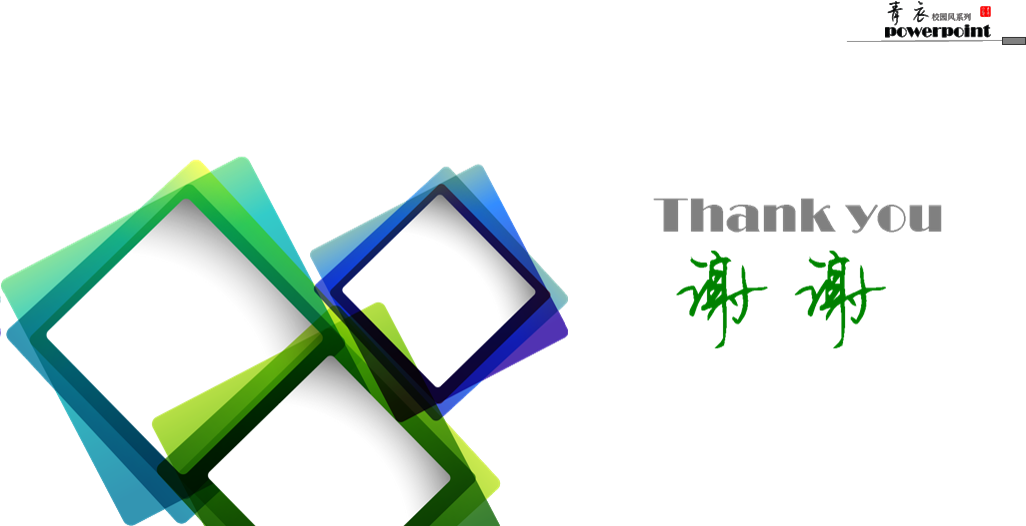 http://cds.tyut.edu.cn
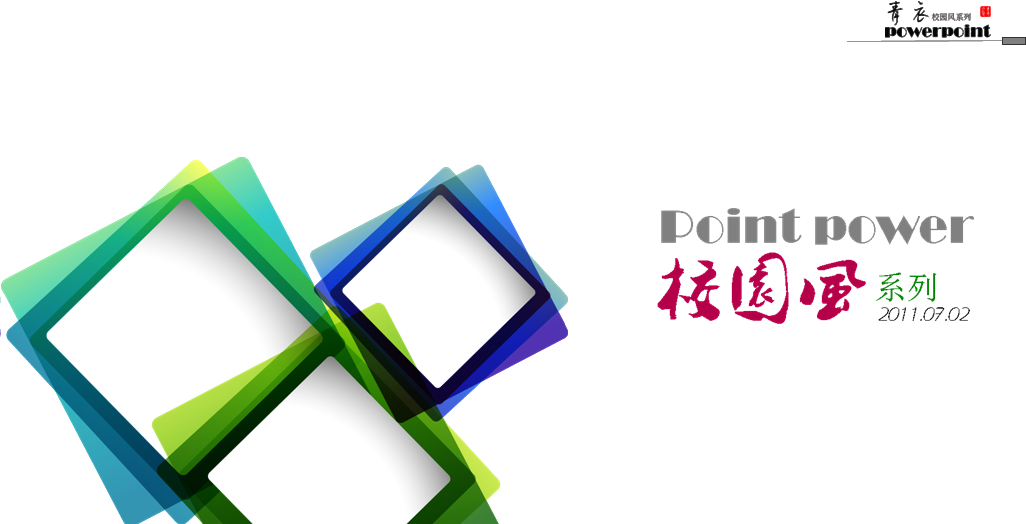 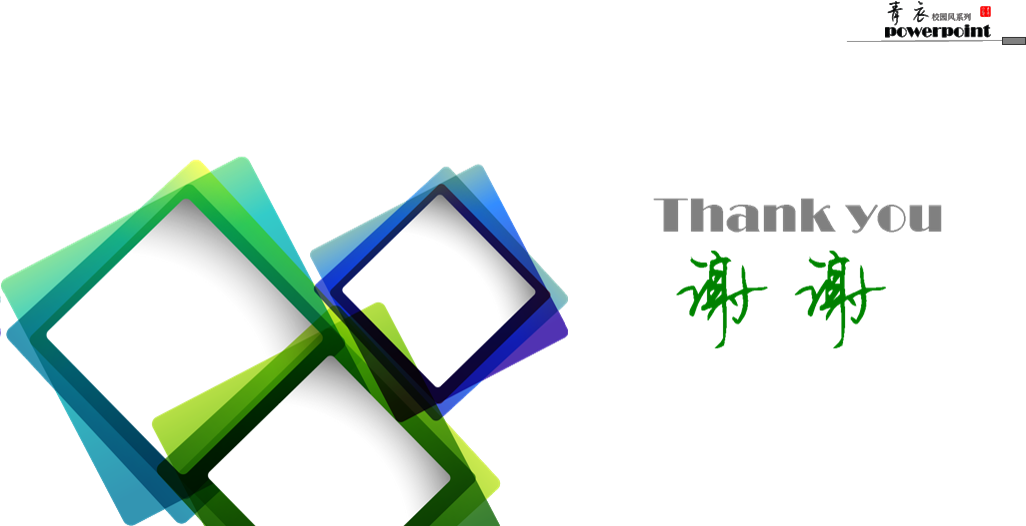 NO.2
系统与安全
NO.1 
操作基础
NO.3
网络服务